1 John 5:14-17
14 Now this is the confidence that we have in Him, that if we ask anything according to His will, He hears us. 15 And if we know that He hears us, whatever we ask, we know that we have the petitions that we have asked of Him. 16 If anyone sees his brother sinning a sin which does not lead to death, he will ask, and He will give him life for those who commit sin not leading to death. There is sin leading to death. I do not say that he should pray about that. 17 All unrighteousness is sin, and there is sin not leading to death.
1 John 3:4

Whoever commits sin also commits lawlessness, and sin is lawlessness (NKJV).

Everyone who sins is breaking God’s law, for all sin is contrary to the law of God. (NLT).

Whosoever committeth sin transgresseth also the law: for sin is the transgression of the law (KJV).
1 John 5:17

All unrighteousness is sin  (NKJV)
All wicked actions are sin (NLT)
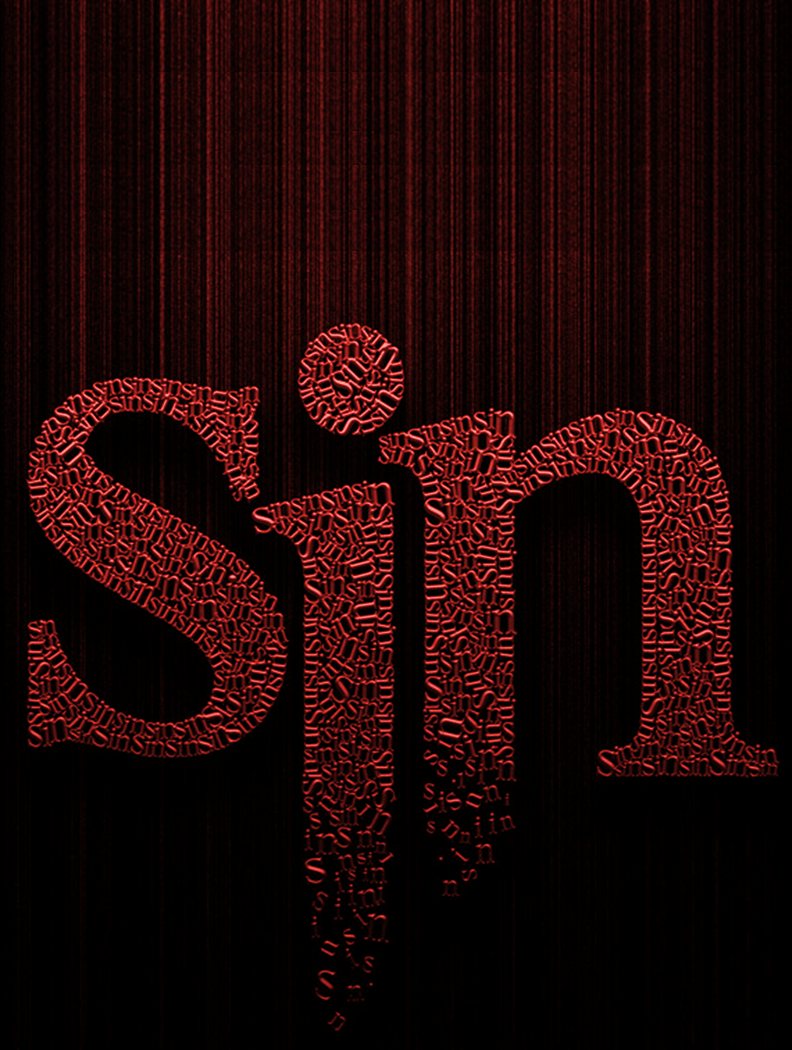 Did You Know
wrongdoing
is always . . .
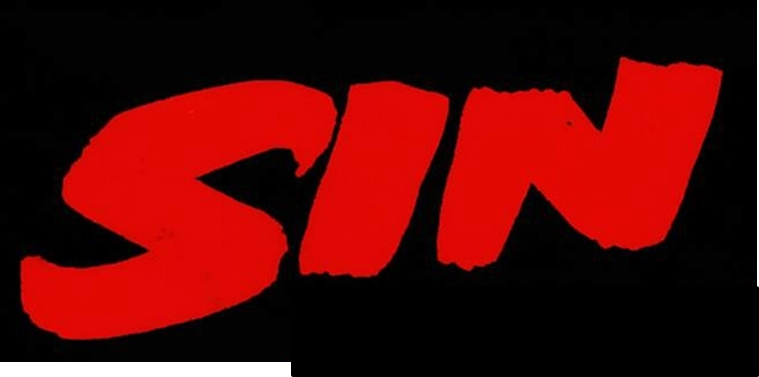 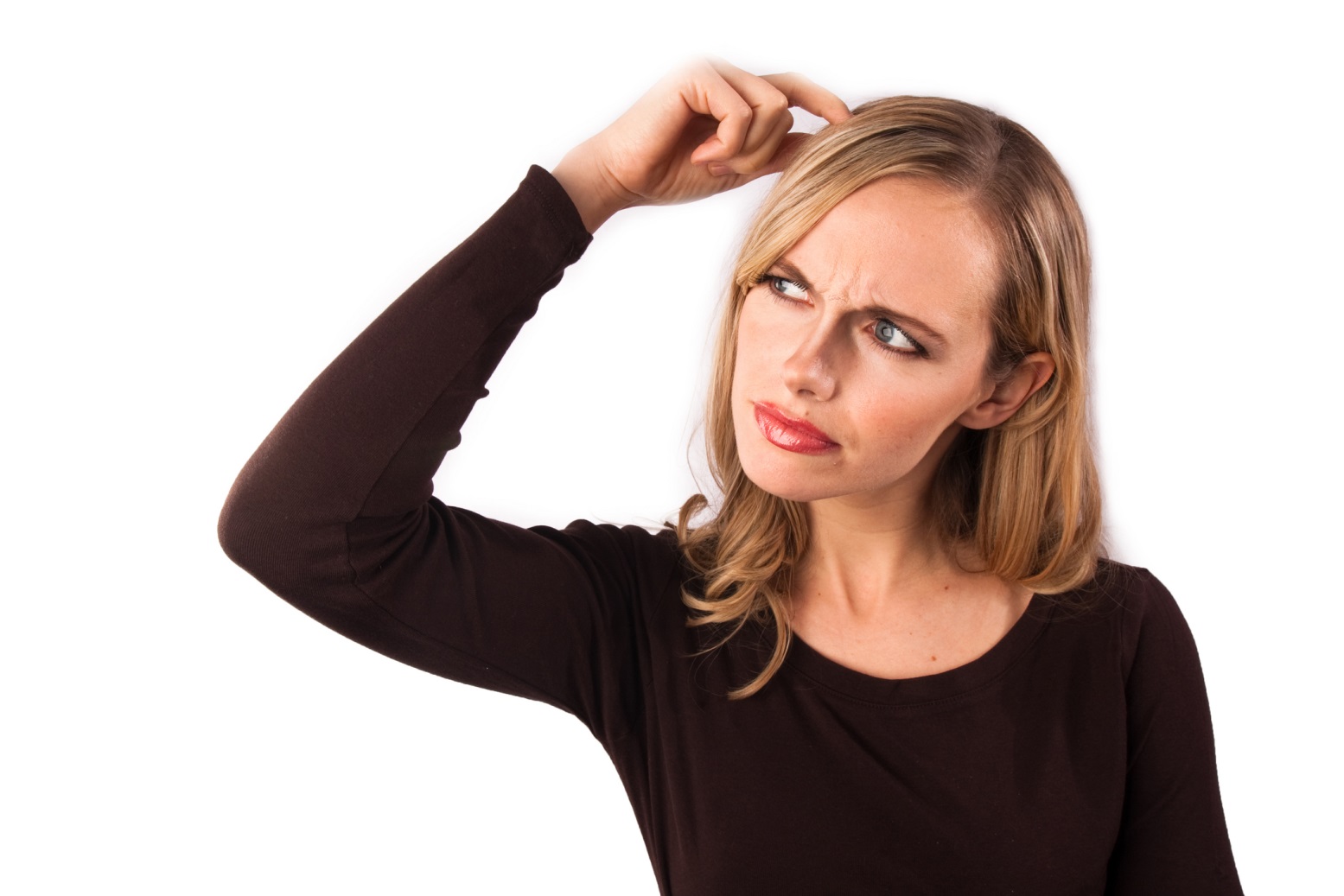 is
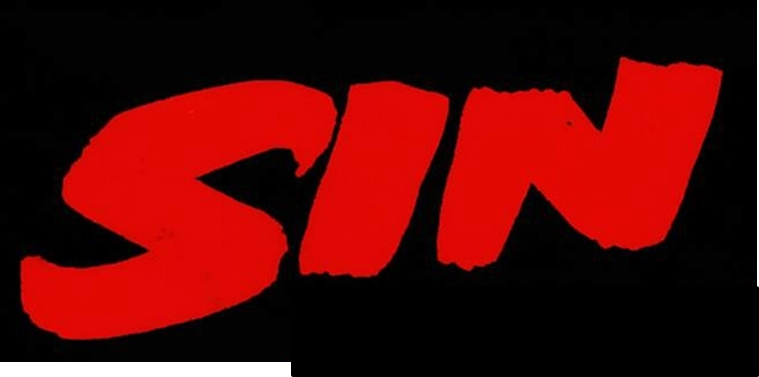 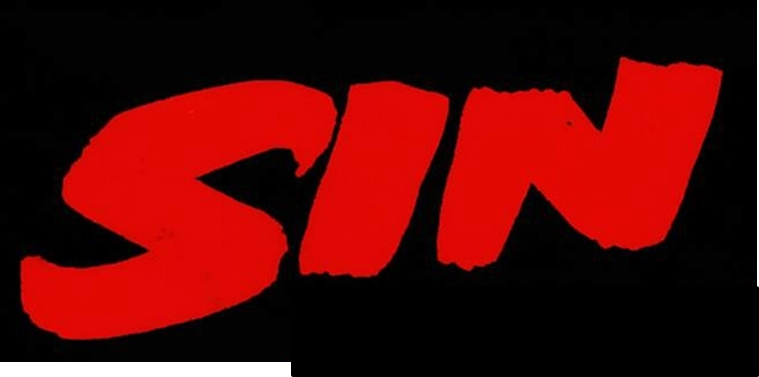 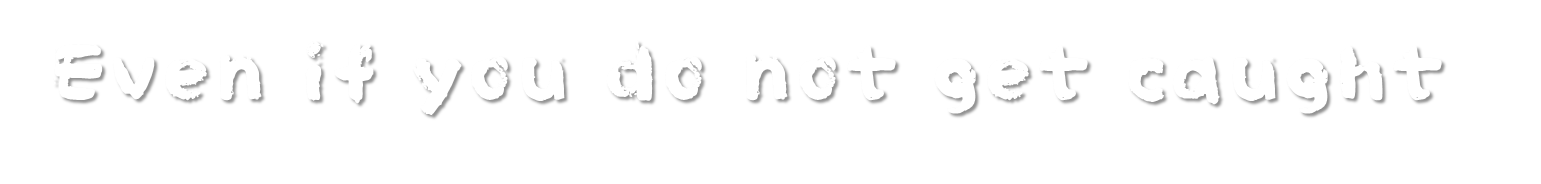 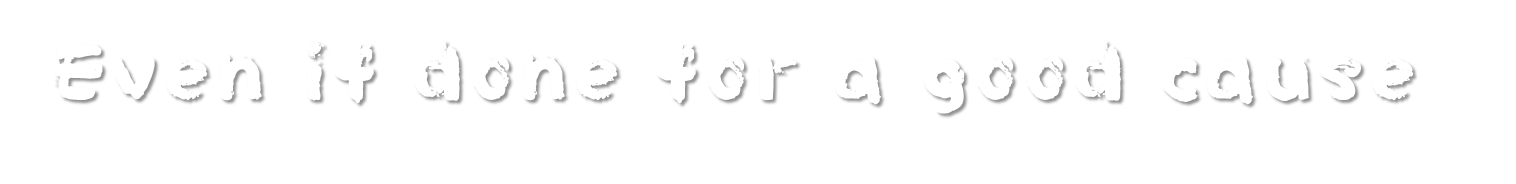 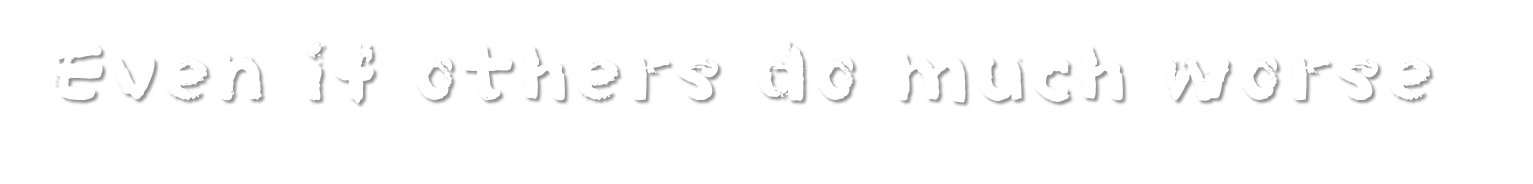 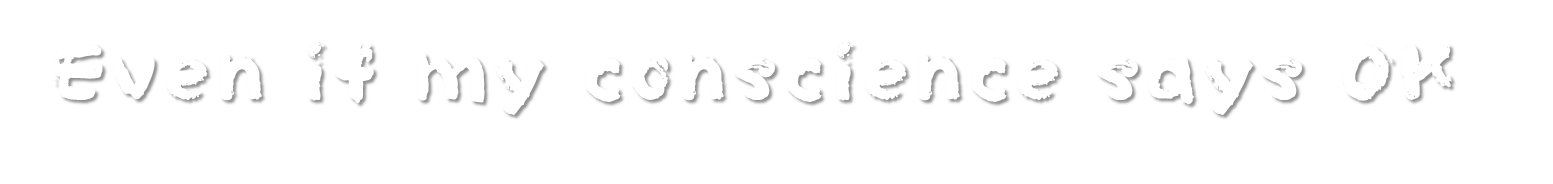 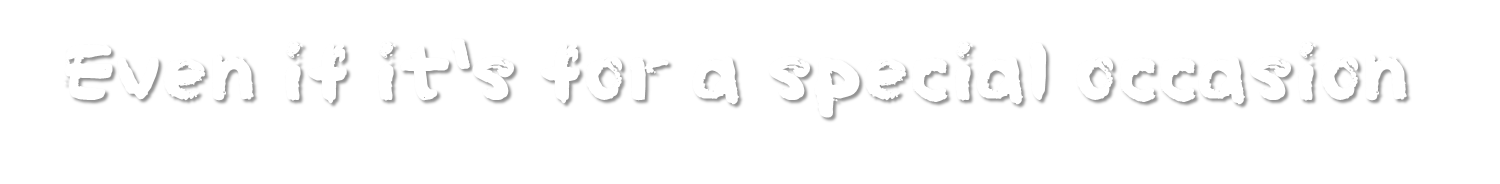